RETELLING OUR STORIES
Ana Maria De La Rosa
UUSC
A PHOTOVOICE PROJECT
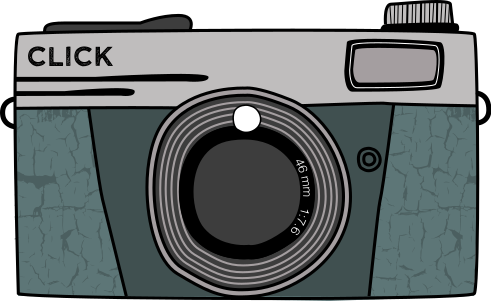 Group Norms
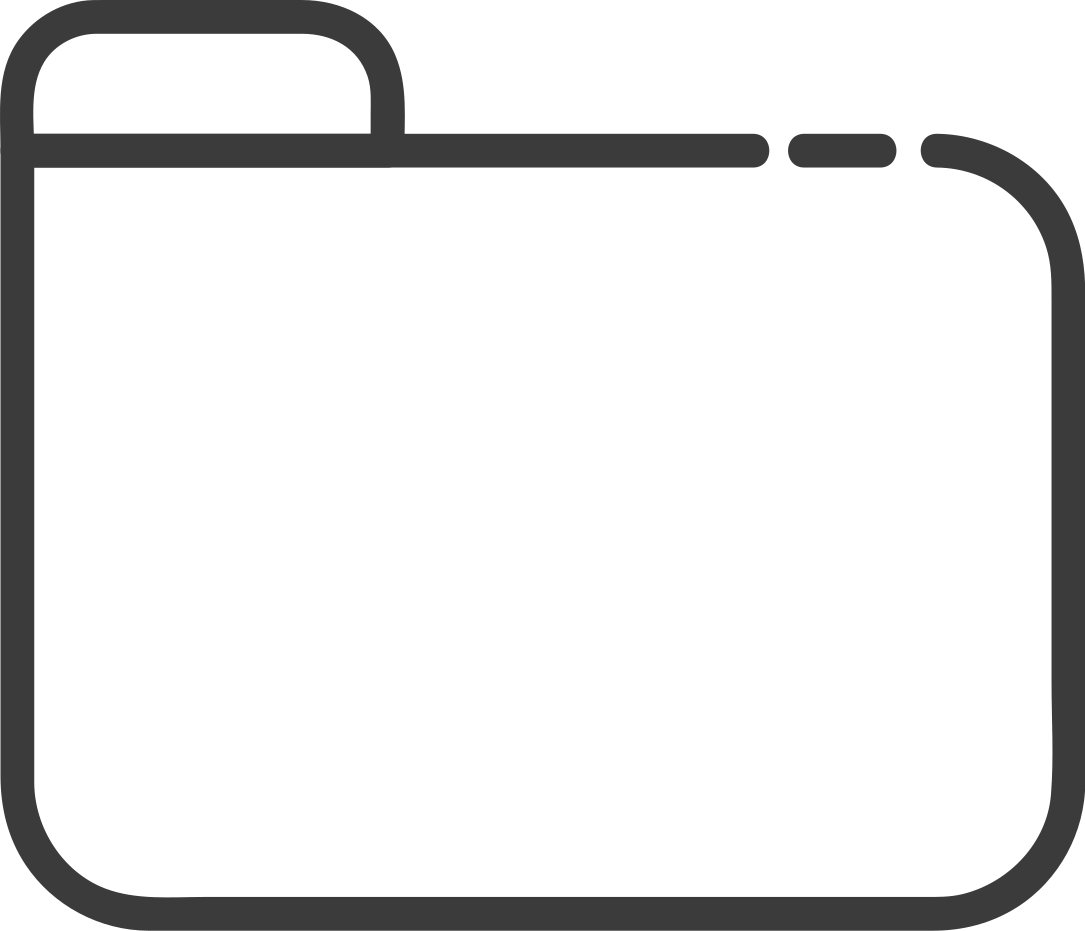 RESPECT FOR SELF AND FOR OTHERS 
CREATE A SAFE SPACE : RESPECTING, 
LISTENING, AND SHARING WITH INTENTION 
BE AN ACTIVE PARTICIPANT ASK QUESTIONS, AND EXPLORE THE ANSWERS 
KEEP AN OPEN MIND AND AN OPEN HEART 
ONE MIC, ONE DIVA 
RESPECT CONFIDENTIALITY 
SPEAK FROM YOUR OWN EXPERIENCE: USING "I" STATEMENTS 
LANGUAGE CHECK
CHECK IN
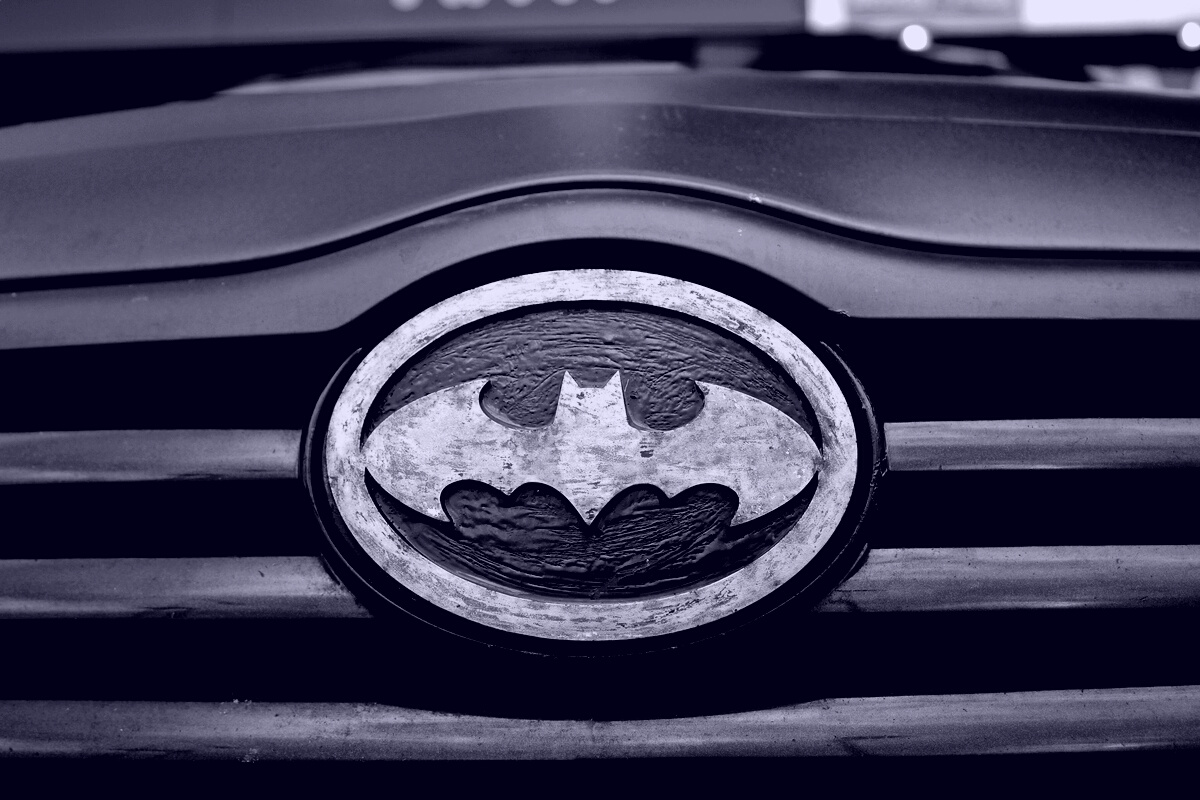 The Power of Stories
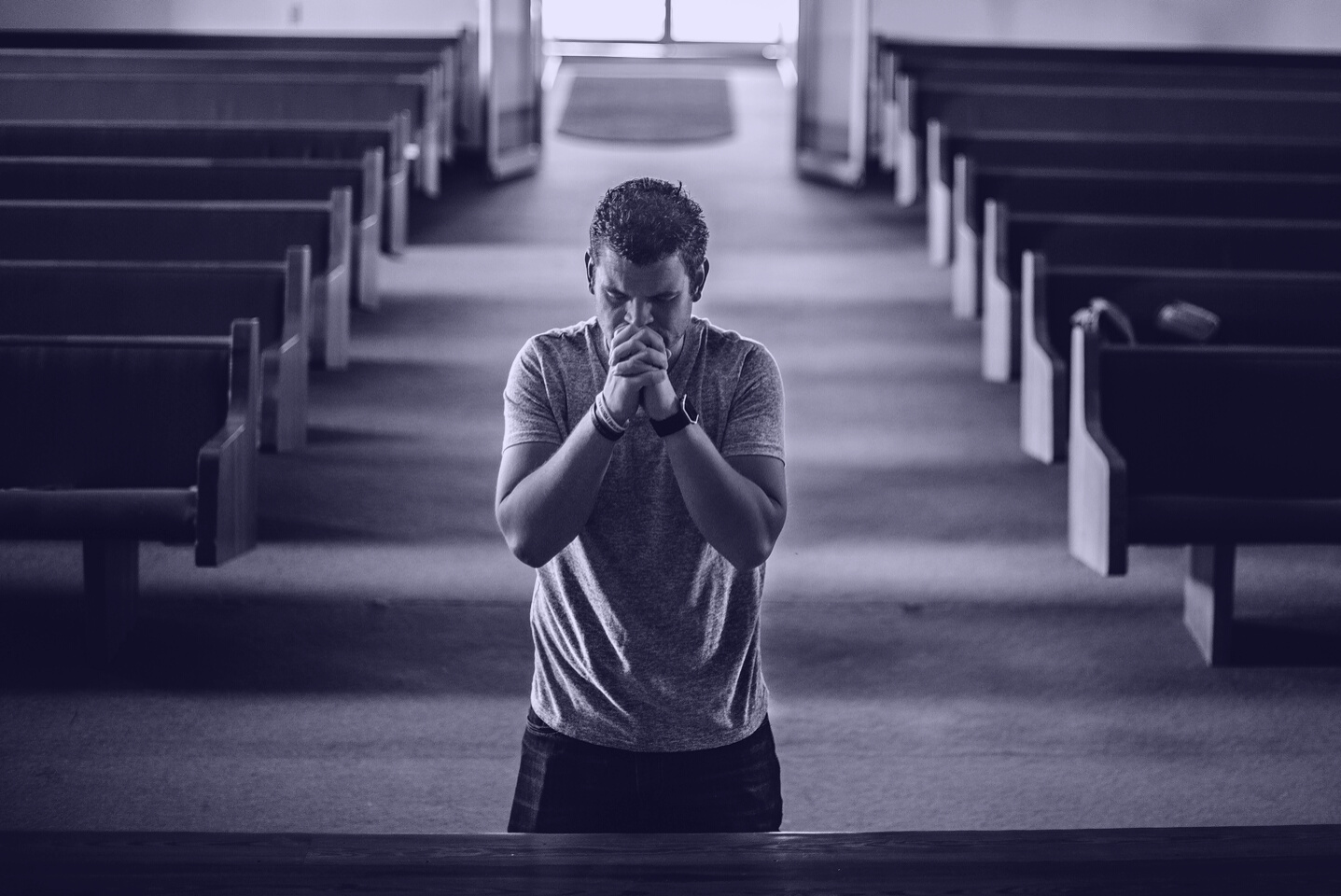 Creation Stories
Superhero Stories
Fairytales
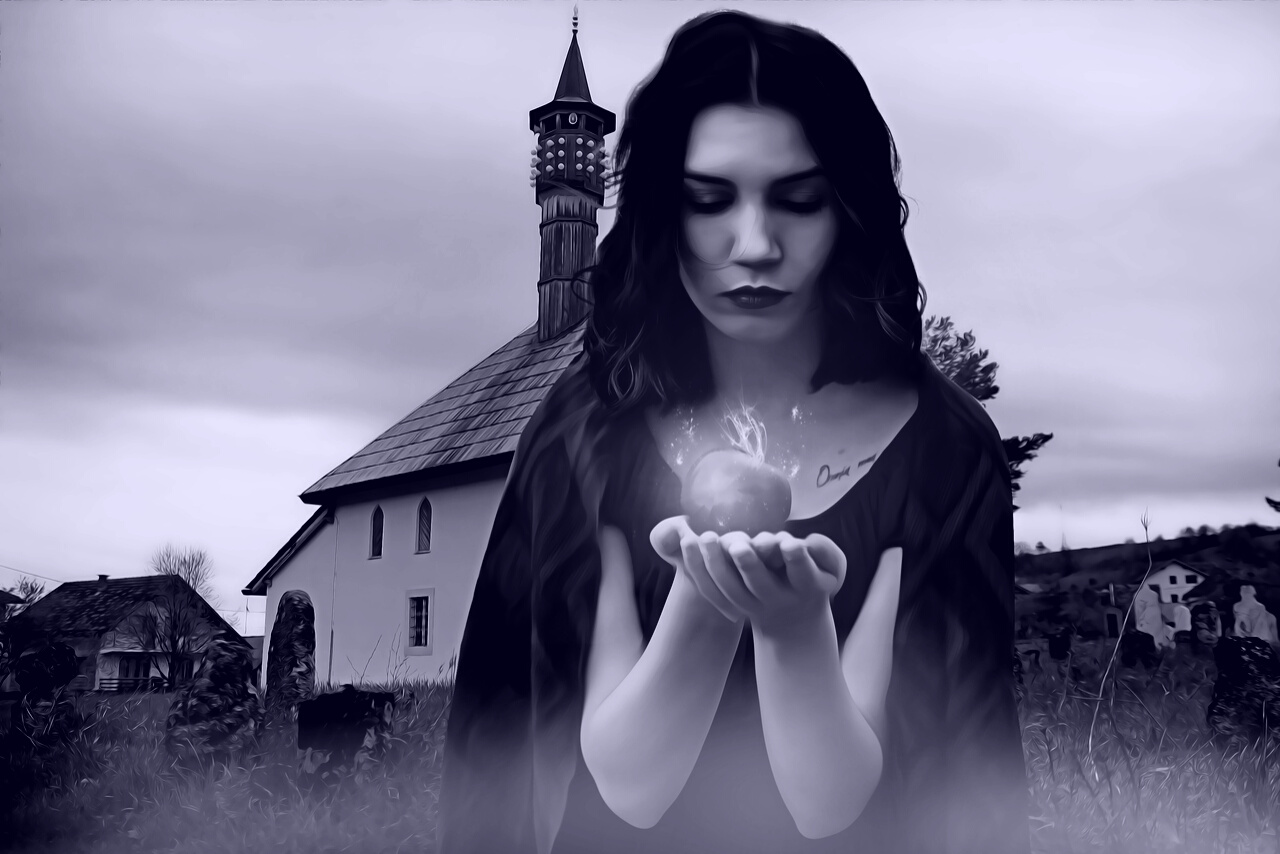 WRITING PROMPT
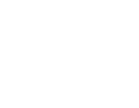 “ We live in a society where telling stories allows us to…."
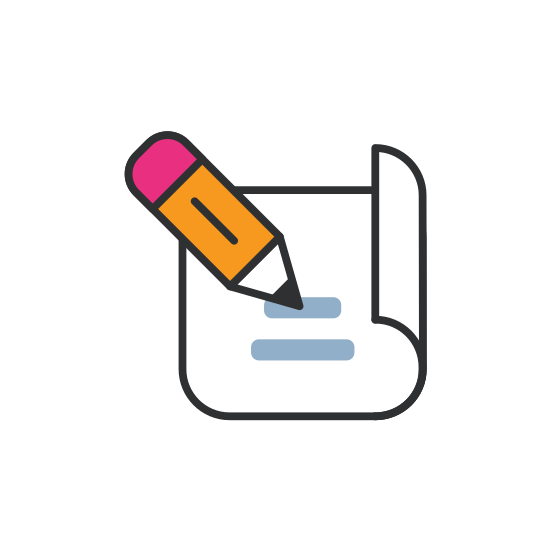 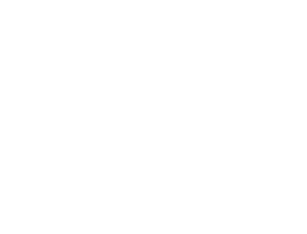 WE TELL STORIES EVERY DAY
Art, music, dance, oral traditions, photography, poems,

We are stories: We tell stories with our hair, clothing, our body language, scars, tattoos, the choices we make about the things we care about.
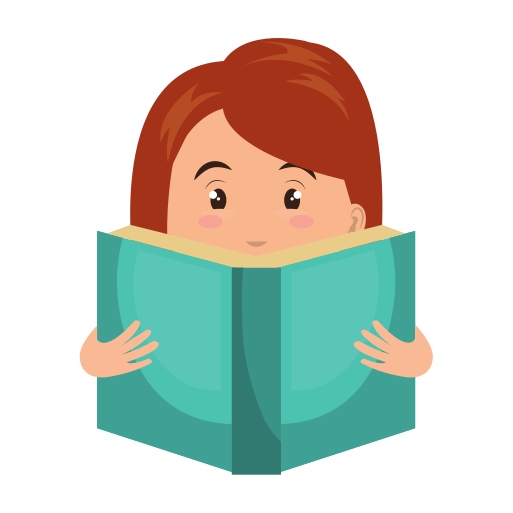 WHAT STORY ARE YOU TELLING TODAY?- WRITING PROMPT
HOME
SCHOOL
COMMUNITY
GOVERNMENT
Power: the ability to do something or act in a particular way; the capacity or ability to direct or influence the behavior of others or the course of events
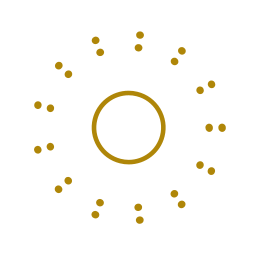 HAS POWER OVER
KINDS OF POWER
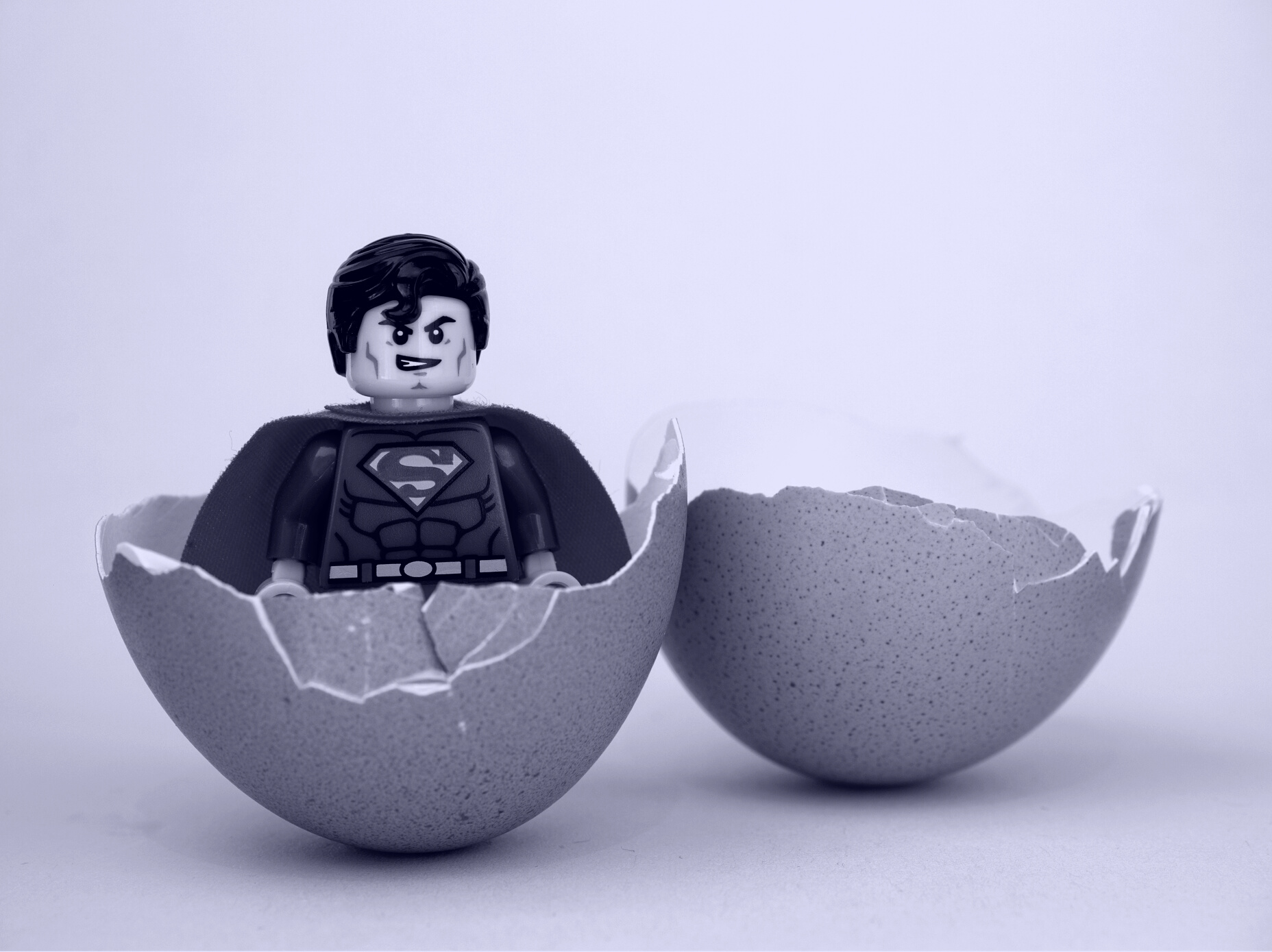 HAS POWER TO
HAS POWER WITH
HAS POWER WITHIN
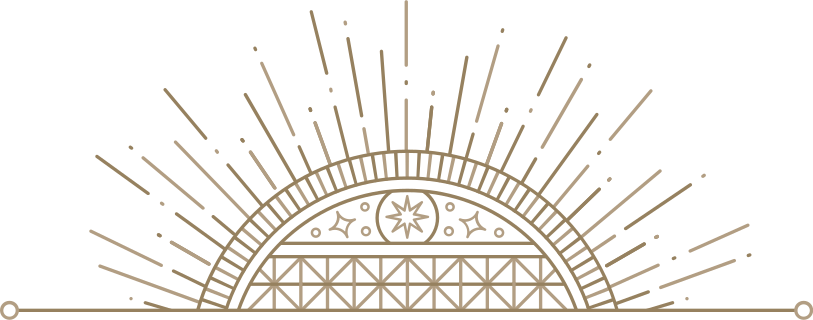 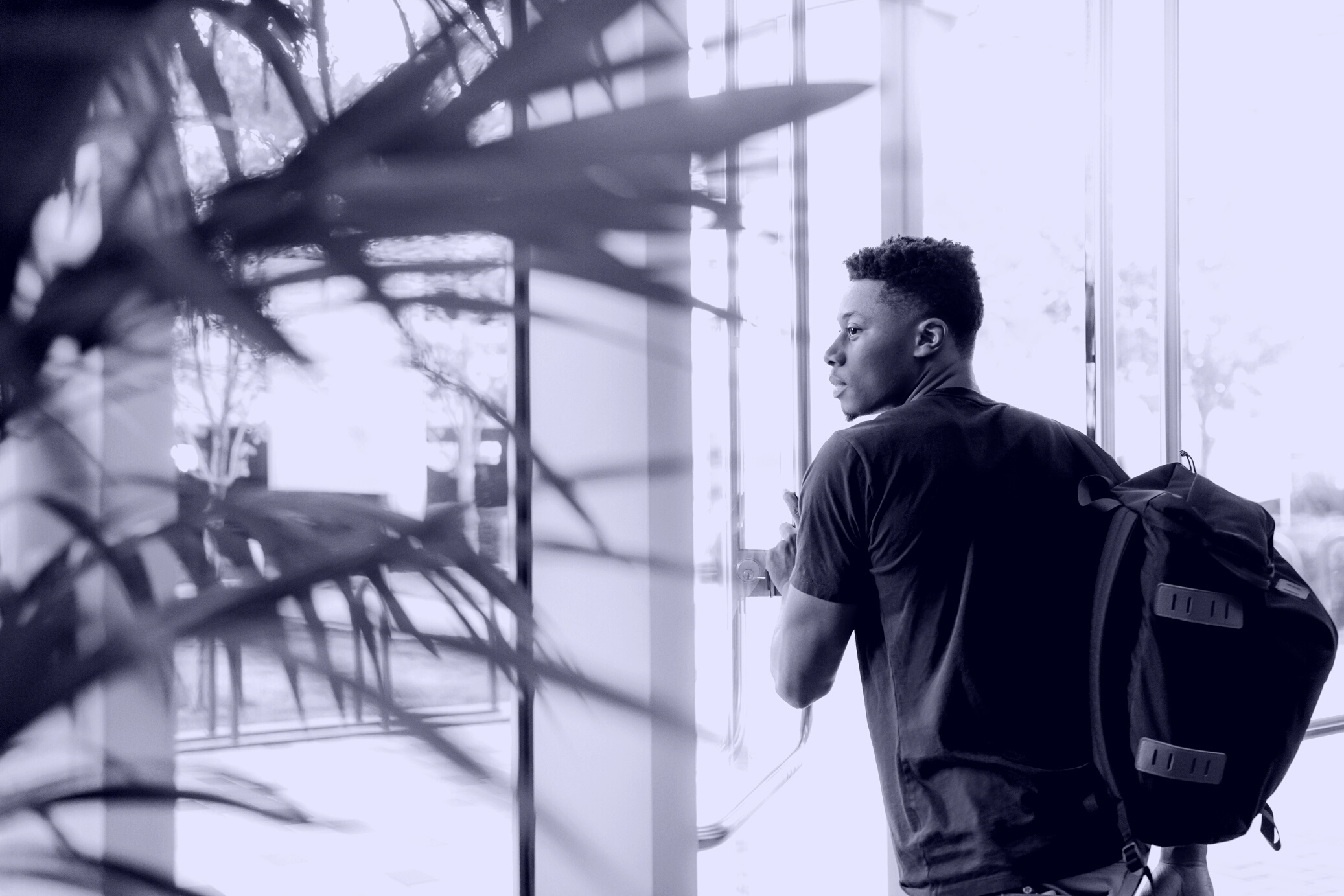 Privilege: a special right, advantage, or immunity granted or available only to a particular person or group
Everybody has sources of privilege, therefore everybody has sources of power
Privilege often leads to power (your power is often a result of your privilege)
Privilege is not earned (born with, inherit)
RACE
CLASS
ABILITY
FINANCIAL
EDUCATION
GENDER
GENDER IDENTITY
PASSING
RELIGIOUS
SEXUALITY
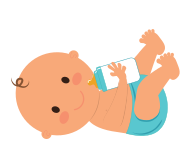 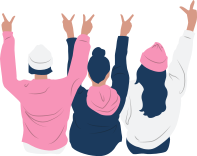 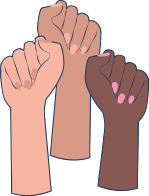 WRITING PROMPT
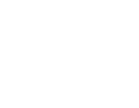 When have you felt powerful in your life? 

When Have you felt powerless?
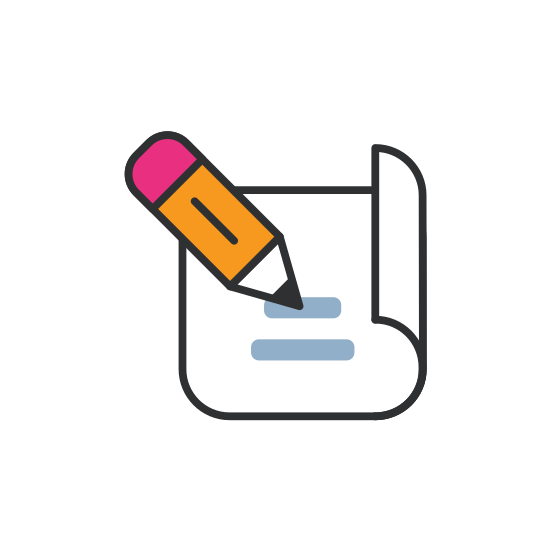 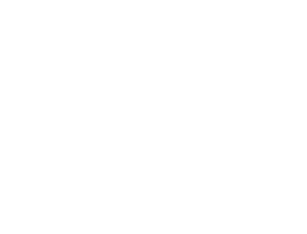 ACTIVITY
INJUSTICE
OPPORTUNITY
ASK
WHO HAS POWER IN THIS SITUATION? 

WHO CAN GIVE THEM WHAT THEY WANT?
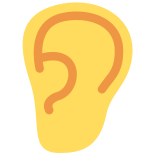 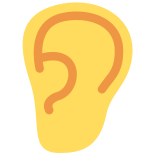 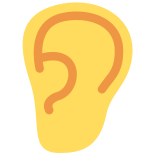 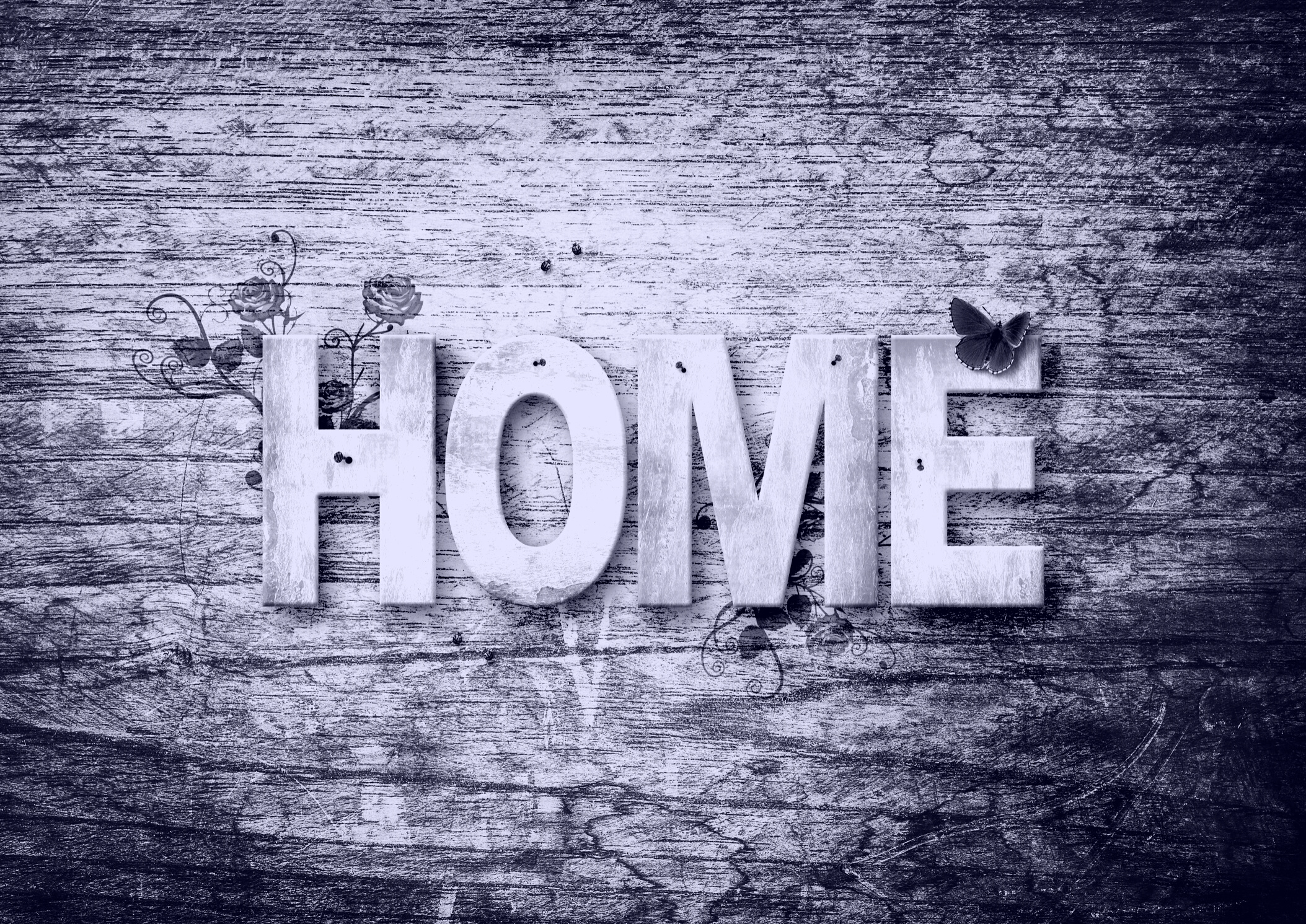 Home is more than shelter, it is community and a way of life
WHY DO PEOPLE LEAVE THEIR HOMES?

WHY ARE PEOPLE FORCED TO LEAVE THEIR HOMES?
DISPLACEMENT
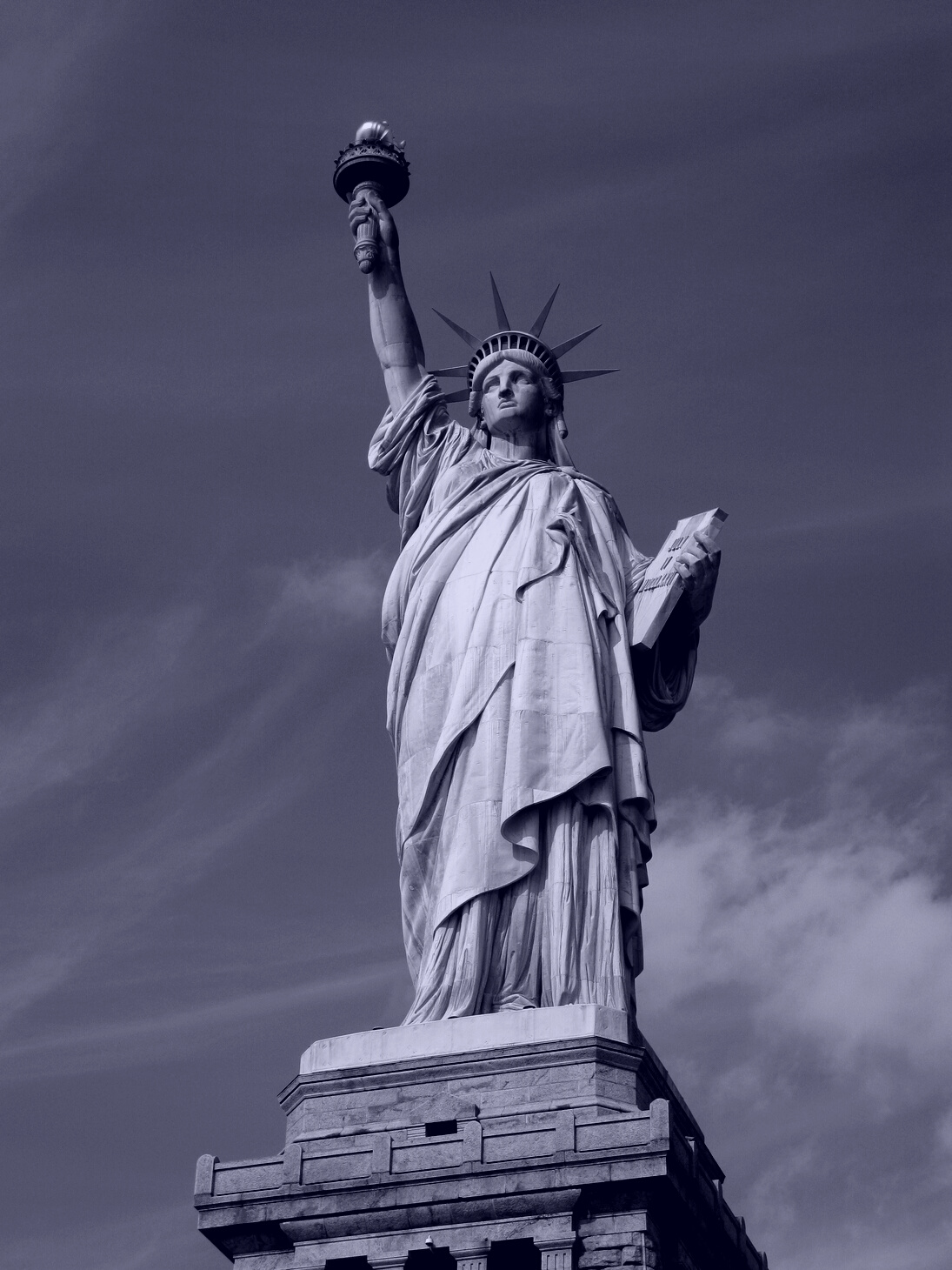 IMMIGRATION
REFUGEES
NATURAL DISASTERS
GOVERNMENT
HOMELESS/ UNDERHOUSED
Families with children or unaccompanied youth who are unstably housed and likely to continue in that state...it applies to families with children or unaccompanied youth who have not had a lease or ownership interest in a housing unit in the last 60 or more days, have had two or more moves in the last 60 days, and who are likely to continue to be unstably housed
WHAT STORIES DO YOU WANT TO TELL ABOUT YOUR HOME? 

WHAT DO YOU WANT PEOPLE TO KNOW ABOUT WHY YOUR HOME IS IMPORTANT?
- WRITING PROMPT
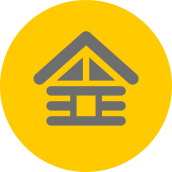 GROUP DISCUSSION
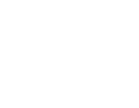 How can you tell your story of home through the lens of privilege and power? 

How can you do that through pictures?

Create 3 goals for this project 
(collective & personal)
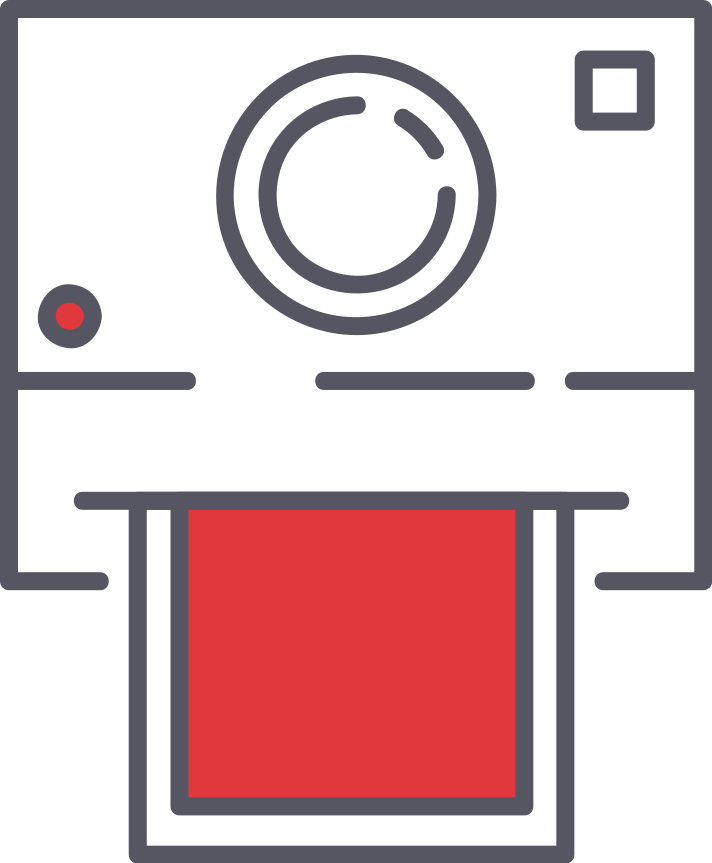 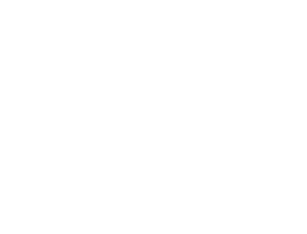